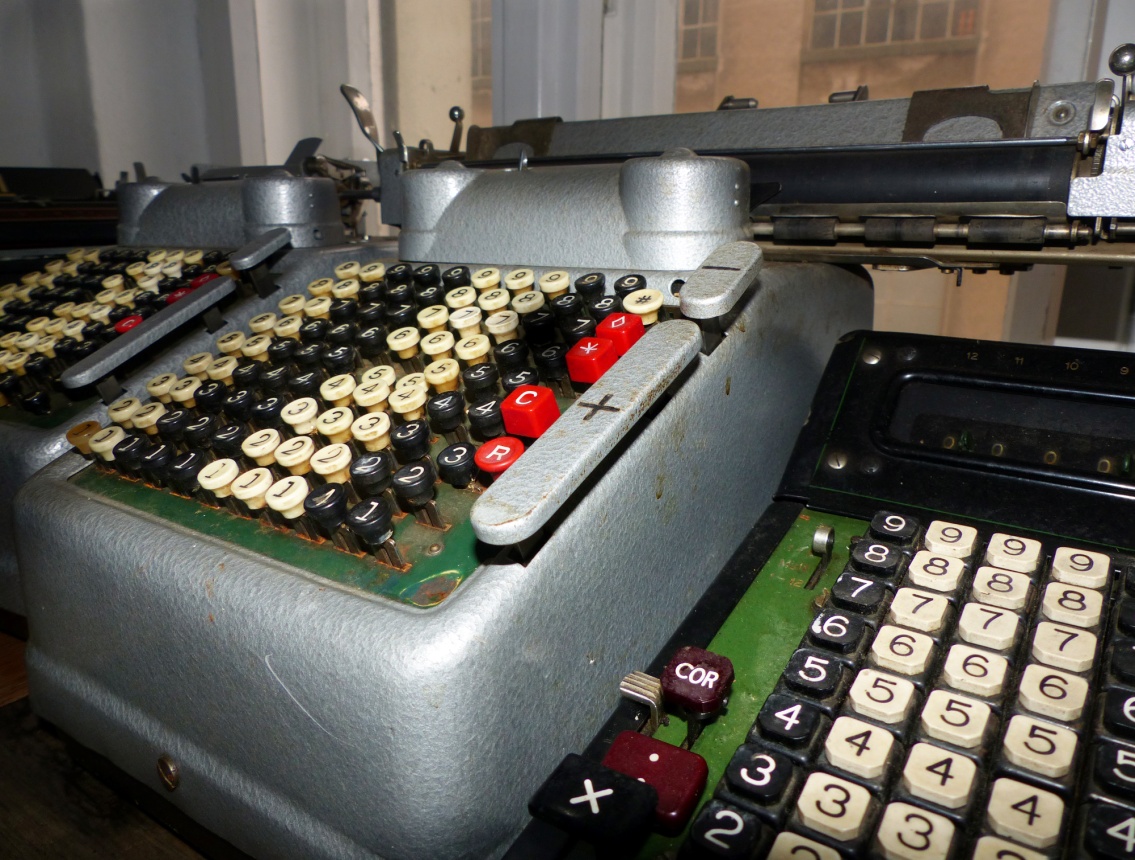 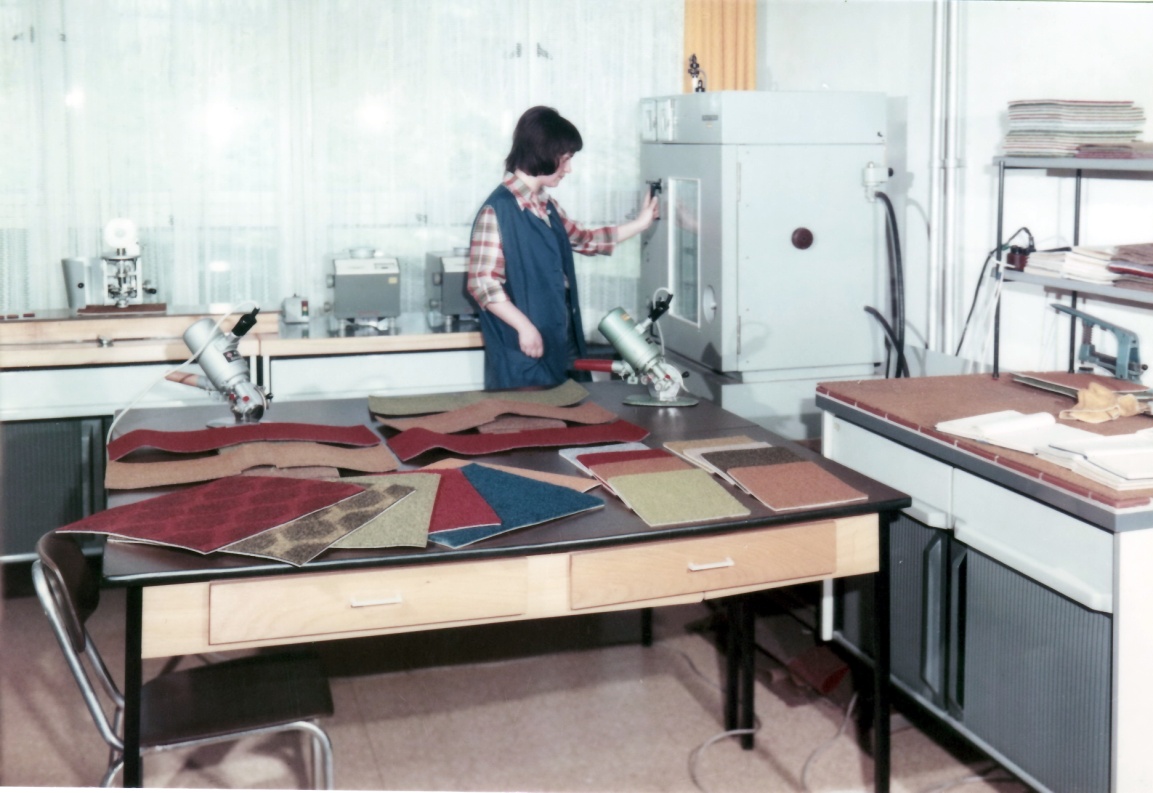 Die Fabrik im Dorf lassen! – Industriekultur in der OberlausitzEin touristisches Kooperationsprojekt der LEADER-Regionen Bautzener Oberland und Westlausitz Knappenrode, 8. Mai 2019
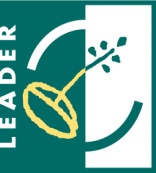 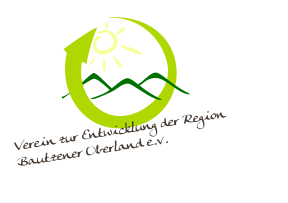 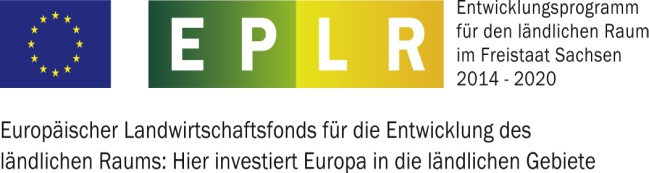 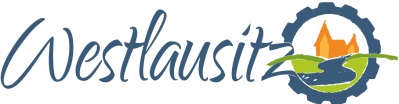 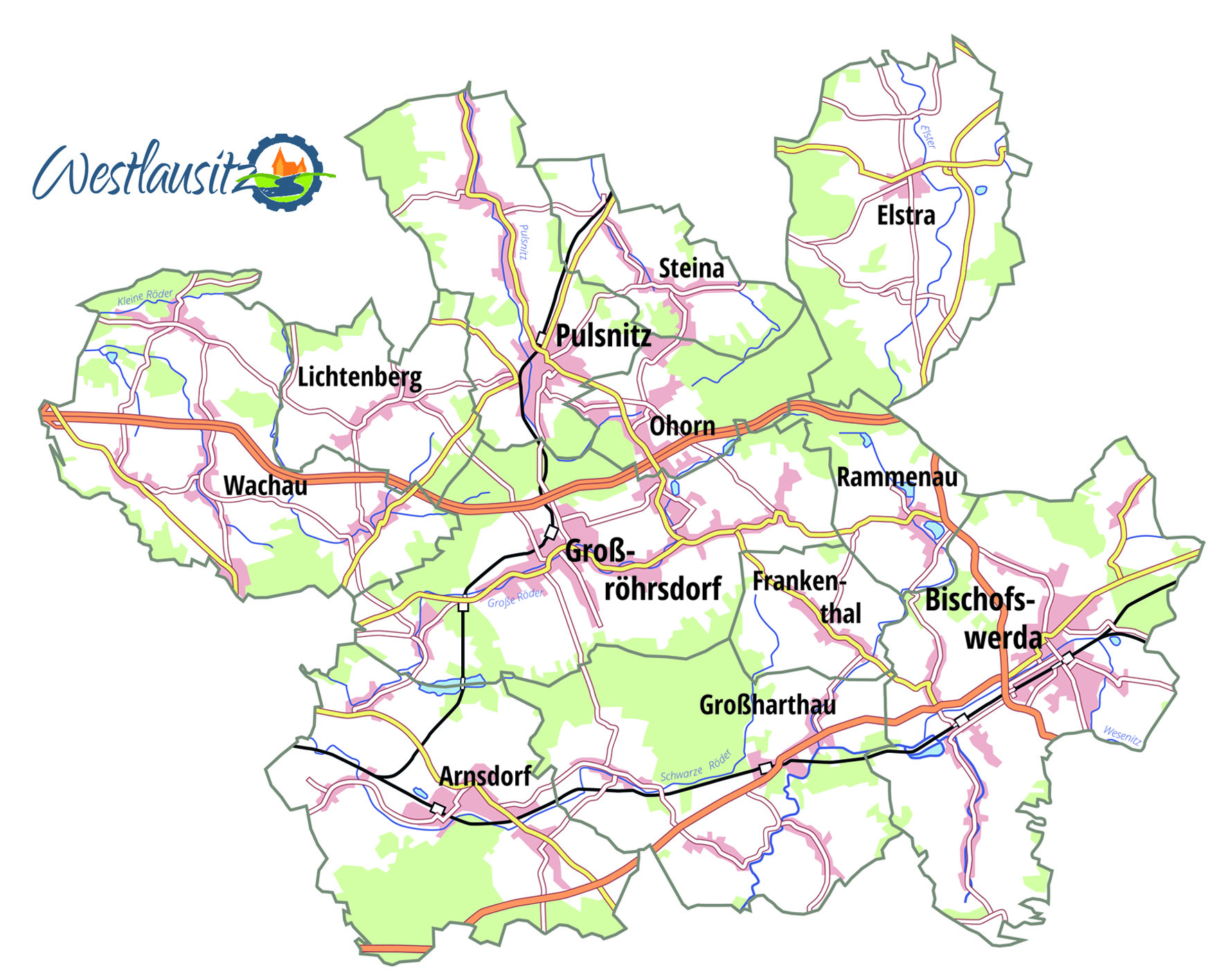 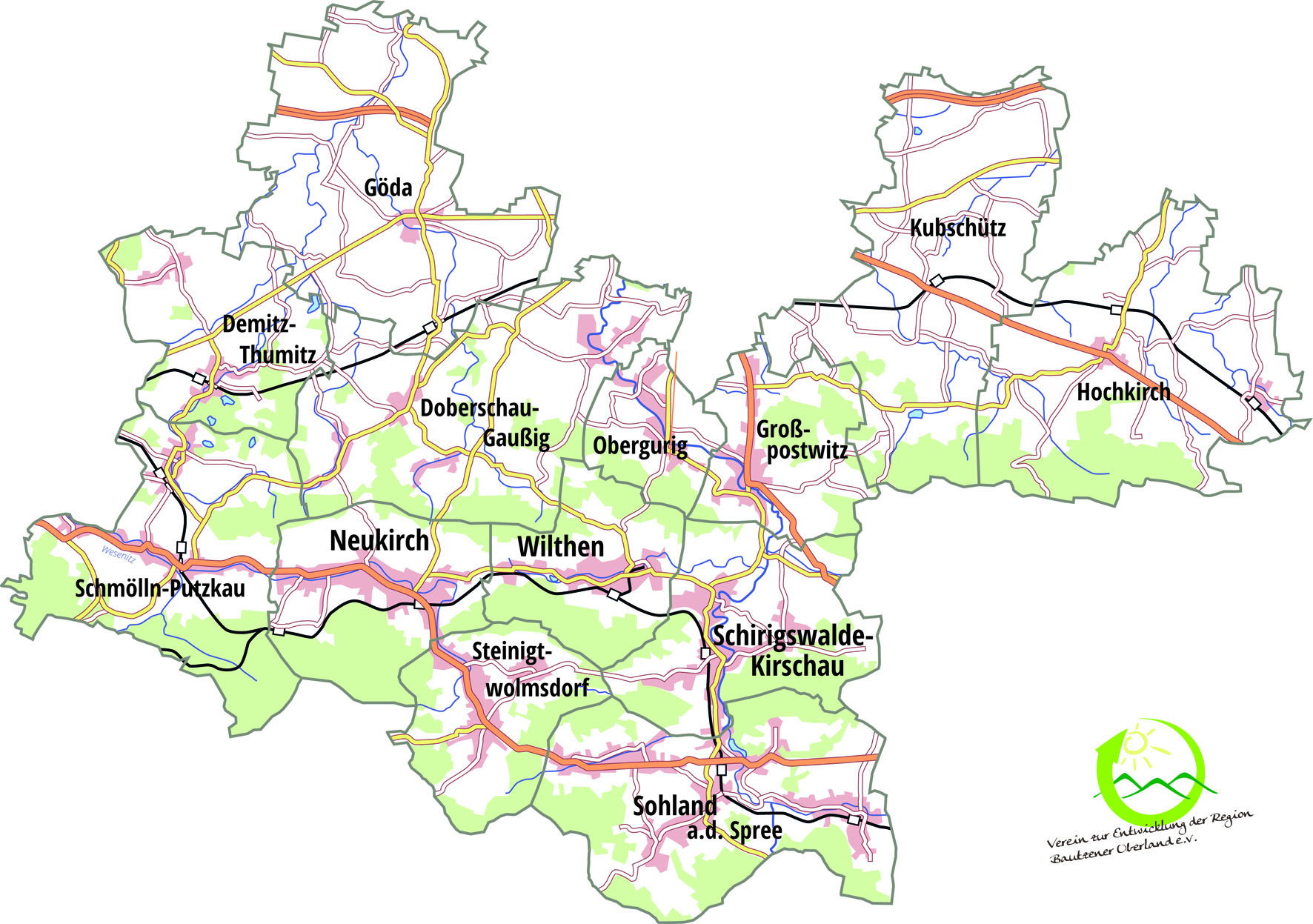 LEADER fördert Kooperationen
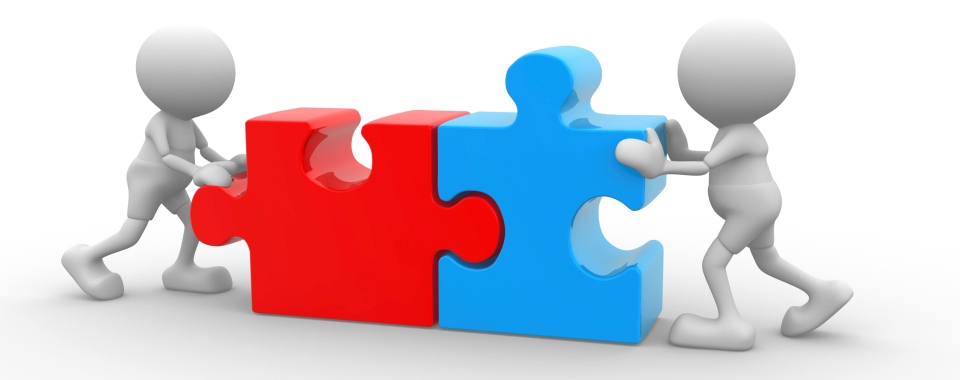 Partner:		LEADER-Region Westlausitz + LEADER-Region 			Bautzener Oberland
Zeitraum:		2017 (Phase I) – 2020 (Phase II)
Ziel: 			Entwurf einer touristischen Route durch die beiden 			Regionen zum Thema Industriekultur
LEADER fördert Kooperationen
gebietsübergreifende oder transnationale Kooperationen
Projektträger = LEADER-Region oder andere Partner (Vereine, Kommunen, Unternehmen, Privatpersonen)
Fördersatz abhängig von Bestimmungen der beteiligten Regionen
in unserem Fall: 80% Förderung aus den LEADER-Budgets der beiden Partner
Mitmachen - Beteiligungsmöglichkeiten
Material zur Verfügung stellen
Wissen einbringen
Kontakte herstellen
Mitmachen - Beteiligungsmöglichkeiten
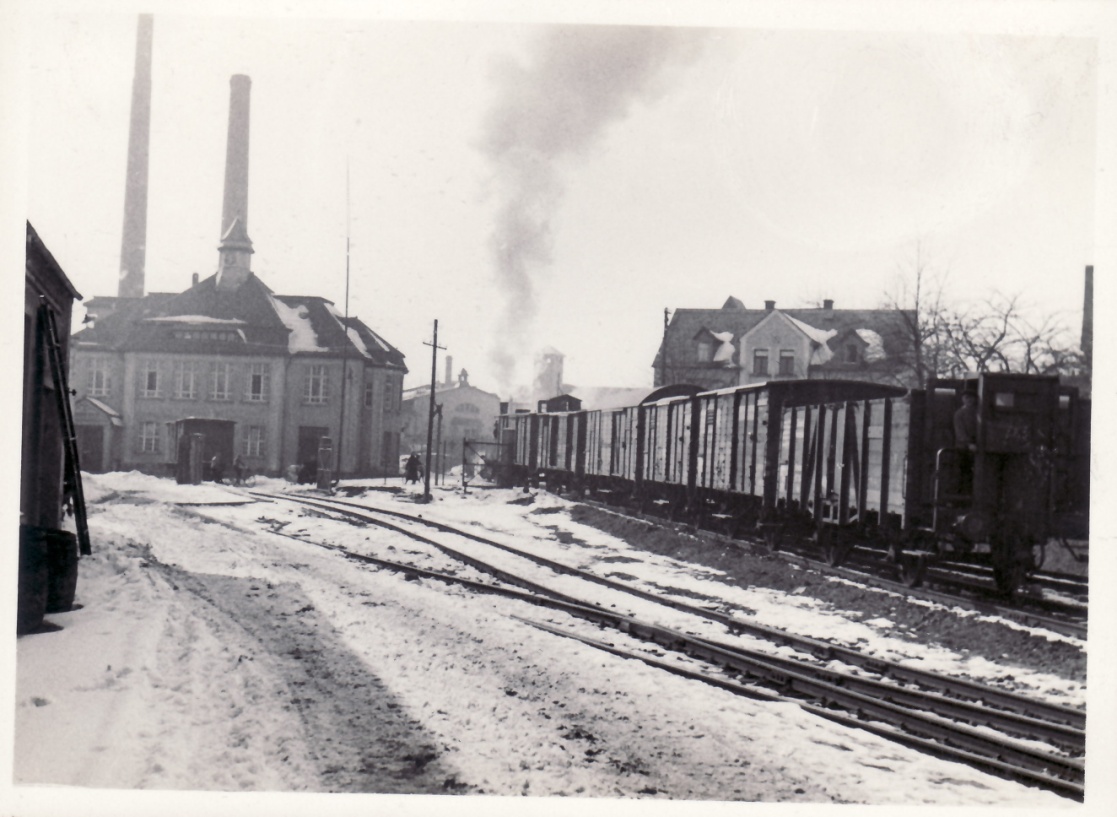 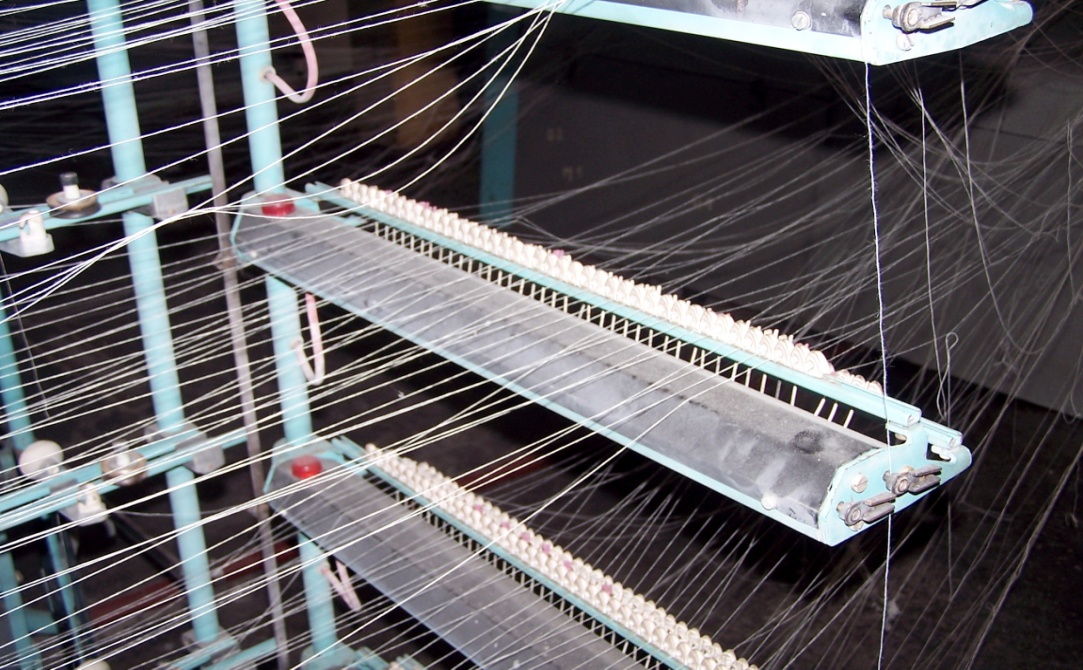 Den Zug ins Rollen bringen und die Fäden weiterspinnen
Unterstützung durch Vereine und Privatpersonen bei der: 
 Auswahl der Stationen für die Route
 Recherche interessanter Details 
 Zusammenstellung von Materialien zur Gestaltung von Schautafeln
 Aufnahme von O-Tönen für Videoclips und Audioguides
Mitmachen - Beteiligungsmöglichkeiten
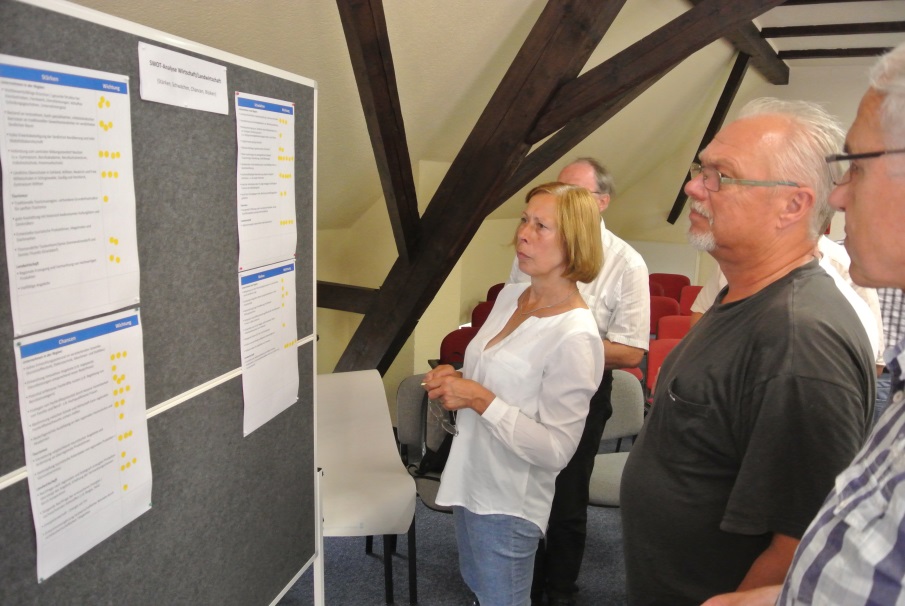 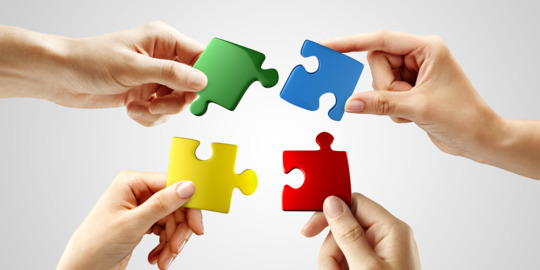 Kleine Arbeitsgruppen zu verschiedenen Branchen/Standorten 
 Ein bis drei Treffen pro Arbeitsgruppe
 Inhaltliche Vorbereitung der Treffen durch Regionalmanagements
Industriekultur – ein spannendes Stück Oberlausitzer Geschichte
Produkte
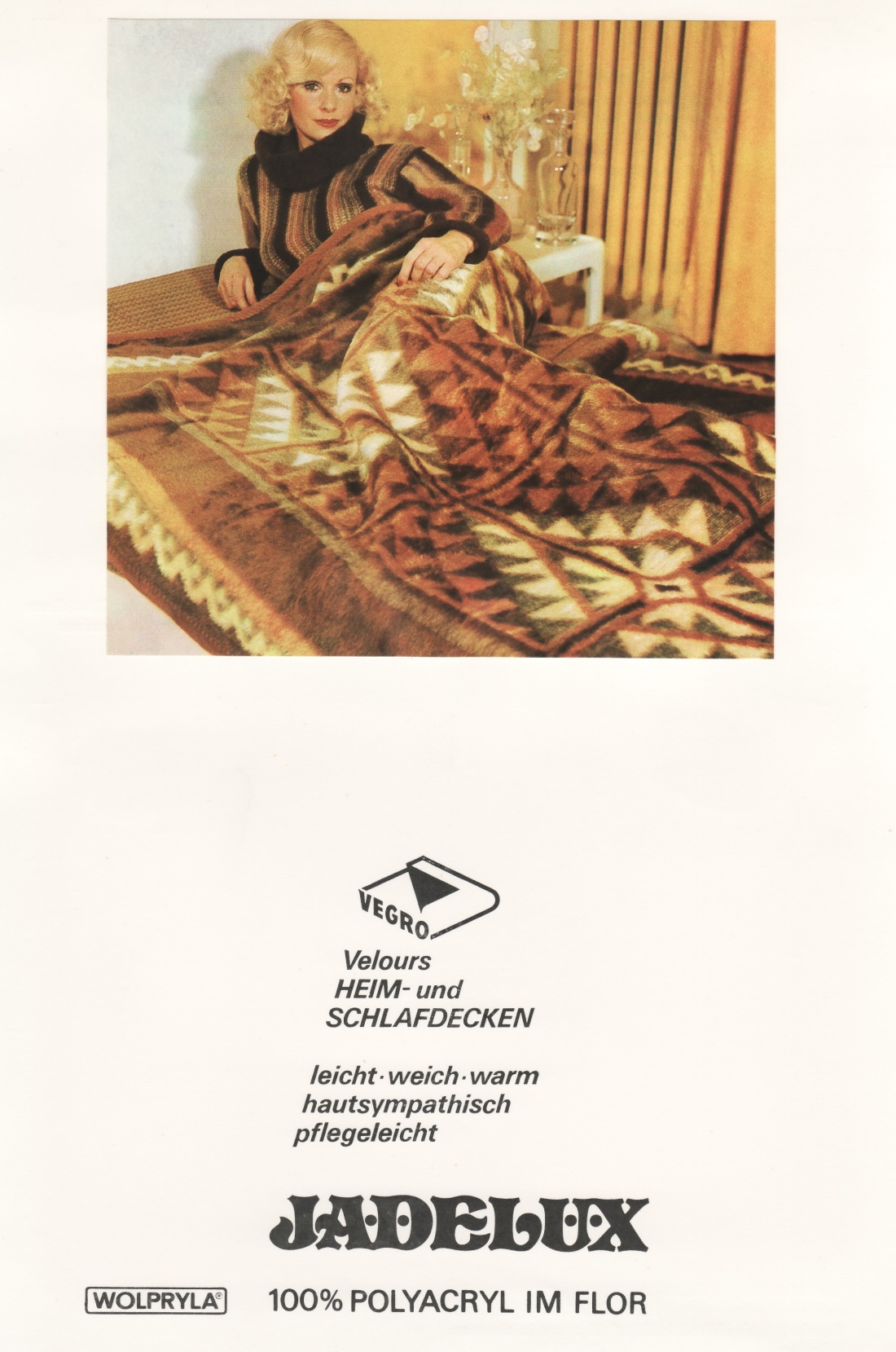 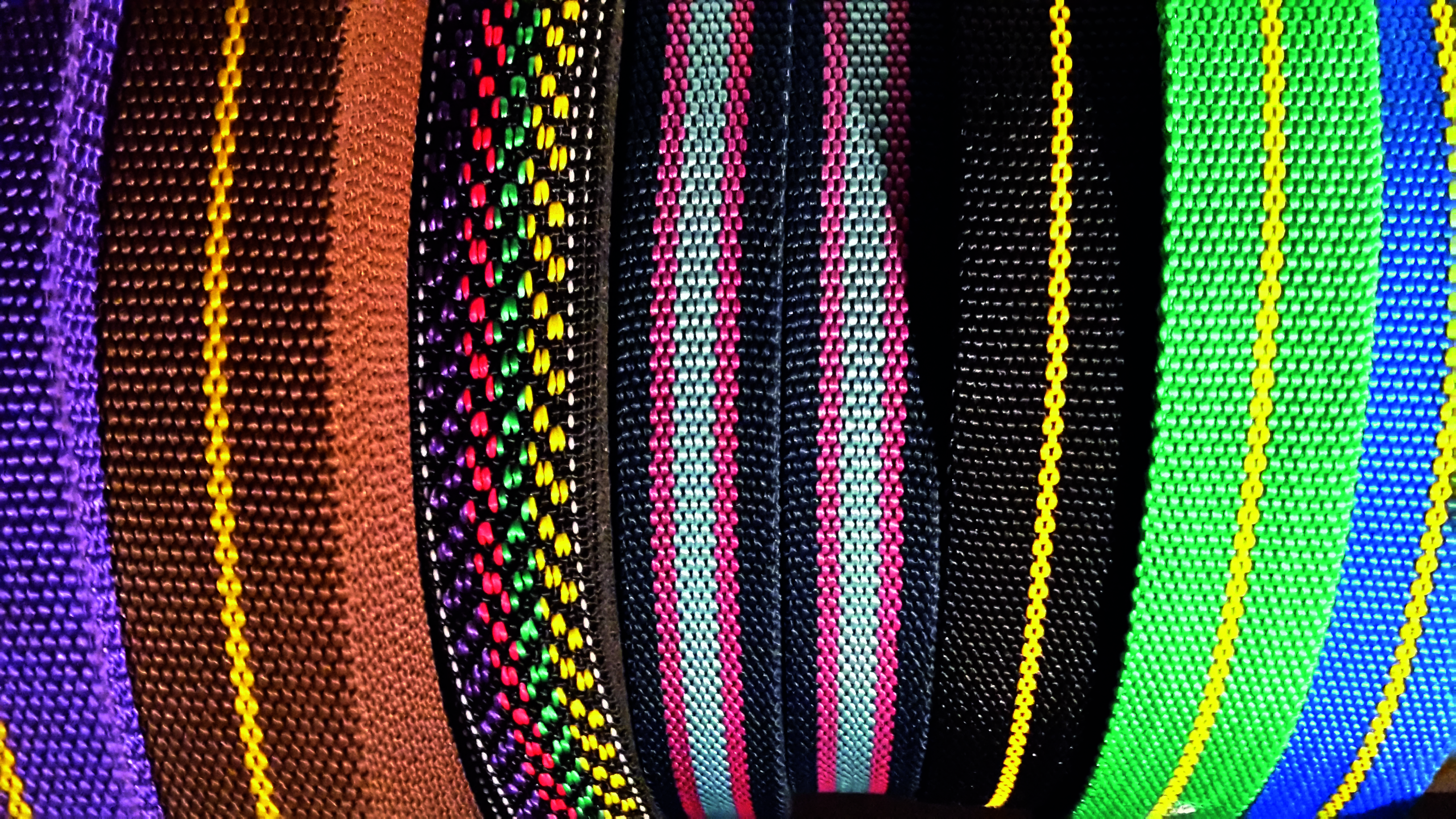 Oberlausitzer Industriegeschichte zum Anfassen: Viele Familien haben zu Hause noch Erinnerungsstücke aus heimischer Produktion: eine Sofadecke aus Kirschau oder Geschirrtücher aus einer der Leinenwebereien. Gutes aus der Oberlausitz kann aber auch ganz frisch sein: wie Neukircher Zwieback, Pulsnitzer Pfefferkuchen oder Lausitzer Säfte aus Sohland.
Industriekultur – ein spannendes Stück Oberlausitzer Geschichte
Maschinen
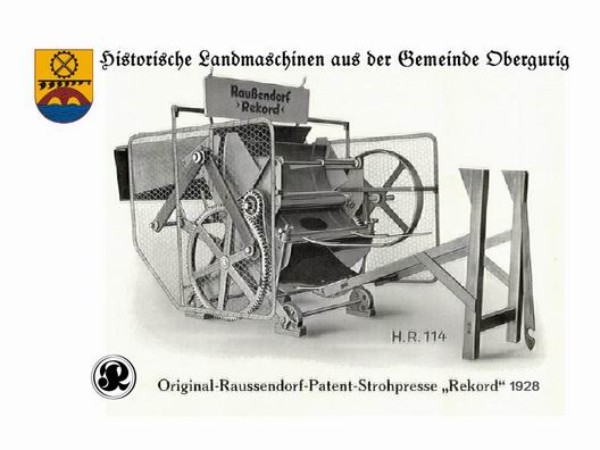 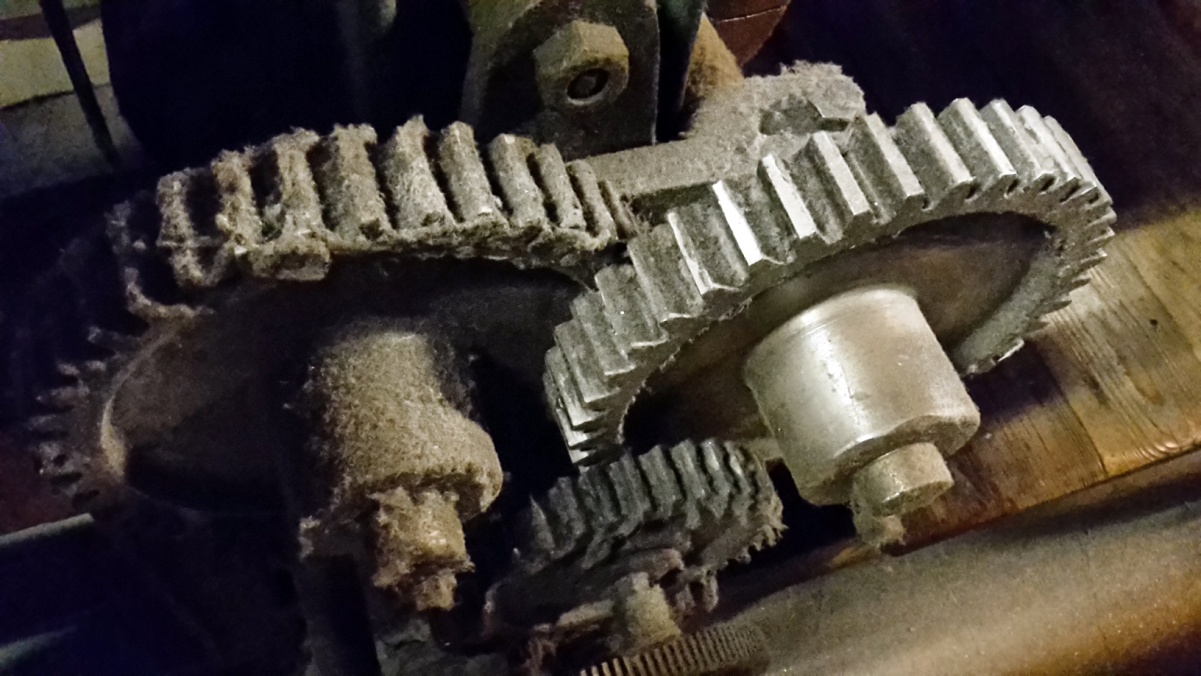 Alte Maschinen und Geräte erzählen nicht weniger über die Geschichte der Industrialisierung als Bücher oder Chroniken. Die Dimensionen, Gerüche und Geräusche sind beeindruckend. Ein alter Websaal in Aktion kann die Arbeitsbedingungen in der Textilbranche vor einigen Jahrzehnten sehr eindrücklich nahebringen.
Industriekultur – ein spannendes Stück Oberlausitzer Geschichte
Chroniken und Bücher
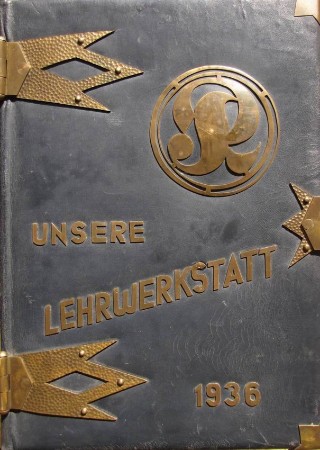 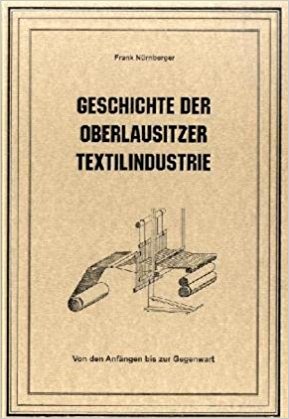 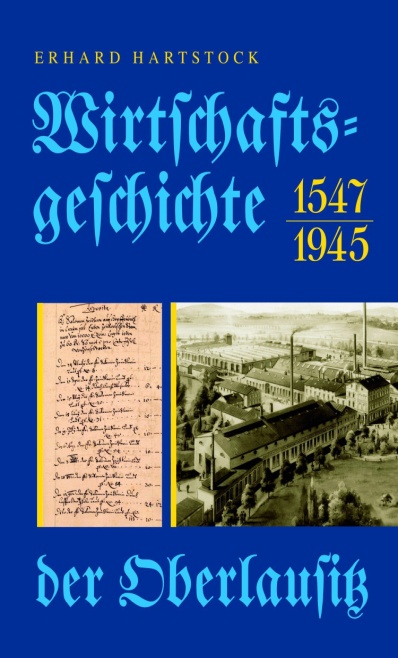 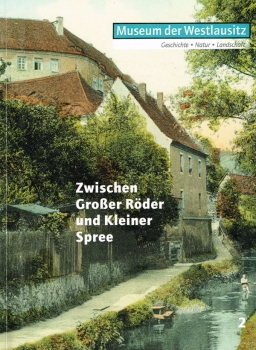 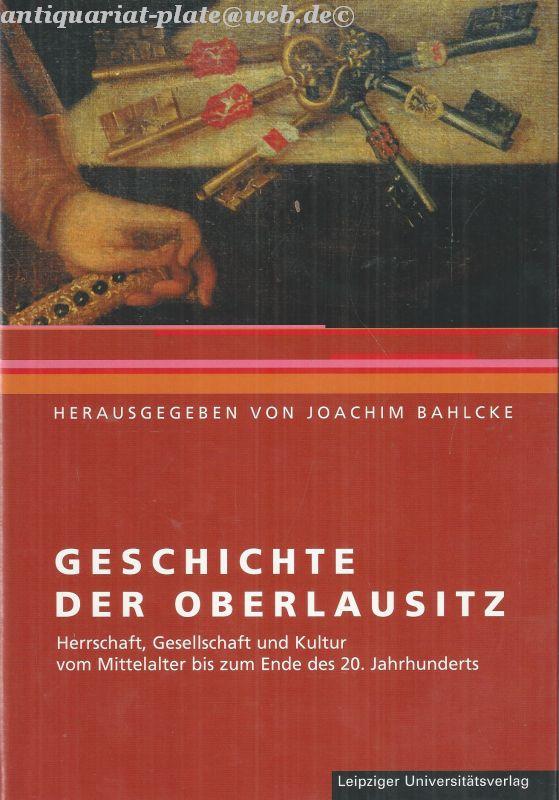 Viele Historiker haben sich bereits mit der wirtschaftlichen Entwicklung der Oberlausitz und der Herausbildung einzelner Branchen beschäftigt. Zahlreiche Ortschronisten und Heimatvereine haben umfassende Recherchen zur Wirtschaftsgeschichte einzelner Dörfer und Städte angestellt. Ergänzt werden diese Quellen durch Unternehmenschroniken, die ebenfalls interessante Einblicke bieten.
Industriekultur – ein spannendes Stück Oberlausitzer Geschichte
Persönliche Erinnerungen
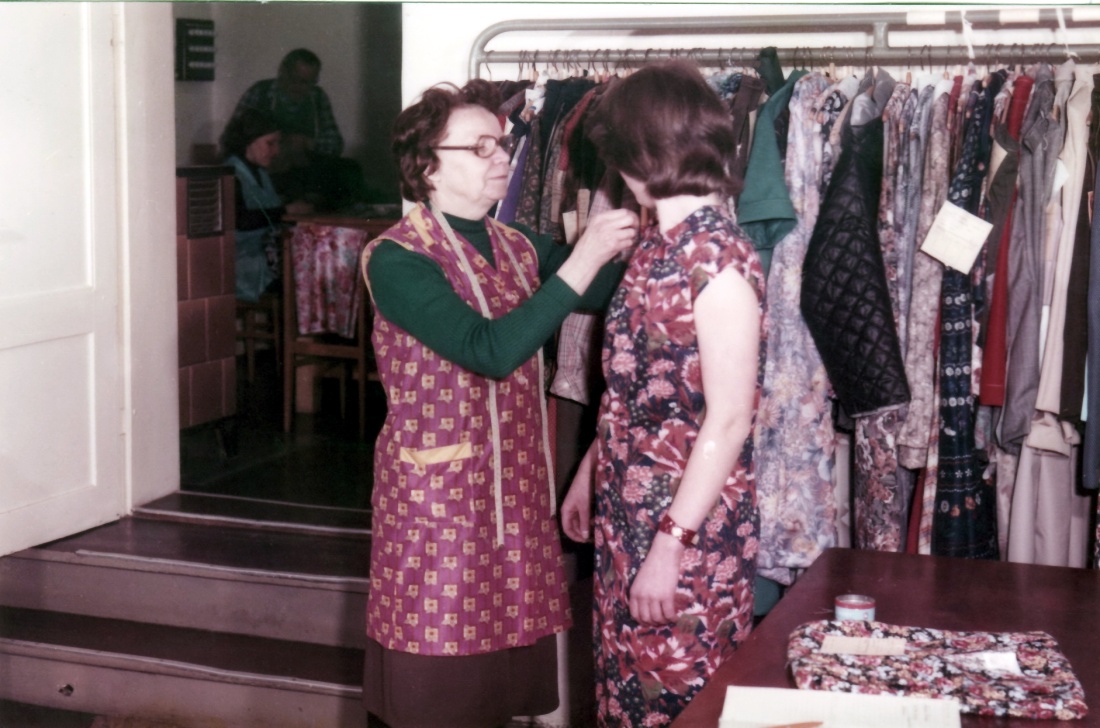 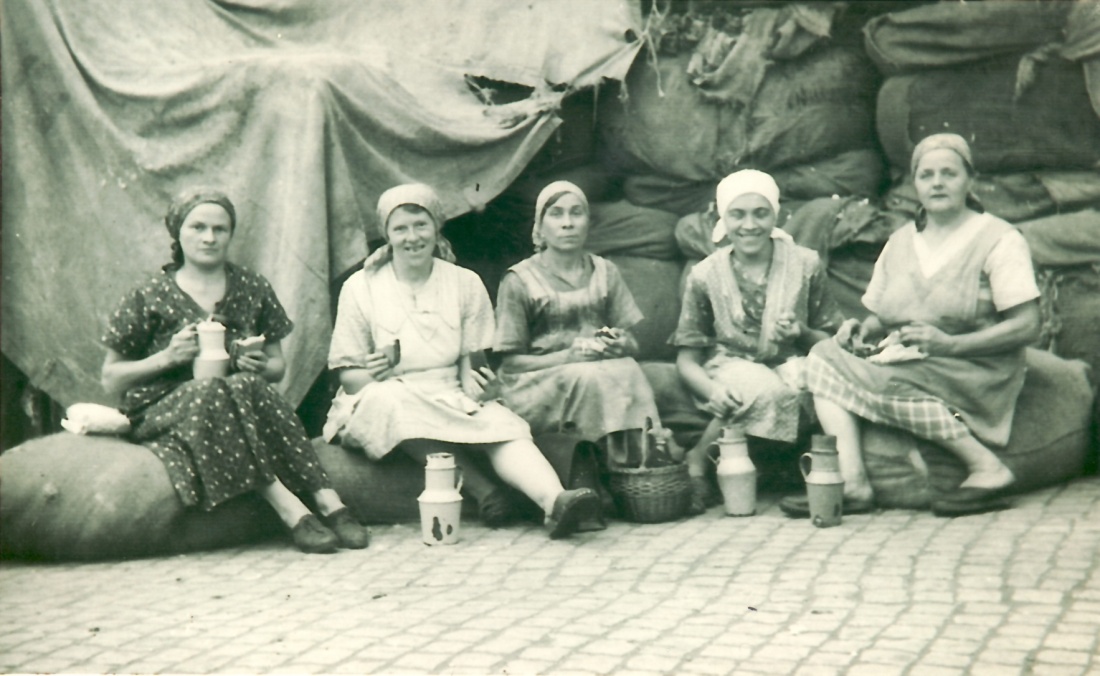 Geschichte wird spannend, wenn Menschen sie erzählen. Persönliche Erinnerungen, Geschichten und Bilder aus dem eigenen Arbeitsalltag, von Brigadefeiern, aus dem Betriebsferienlager oder Anekdoten aus den Erzählungen von Eltern und Großeltern sind deshalb wertvolle Quellen für unsere Arbeit.
Die Formate
Audioguide-App
Aufsteller
Webseite mit Audio- und Videocontent
Flyer/Broschüre
Unsere Ziele
Für die Tourismuswirtschaft in unseren Regionen
 Verbindung bestehender touristischer/kultureller Angebote zum Thema 
 Verbesserung der Sichtbarkeit von Einzelangeboten 
 Vernetzung von Anbietern

Für die regionale Identität 
 Stärkung der positiven Selbstwahrnehmung durch eine aktive Auseinandersetzung mit der eigenen Geschichte
 Unterstützung von Vereinen, die sich mit der Thematik beschäftigen 
 Verankerung des Themas in der schulischen und außerschulischen Bildung
Regionalmanagement der LEADER-Region Bautzener Oberland
Marlen Martin und Susanne Schwarzbach
Tel.: 03592 54 269 10
Fax: 03592 54 269 12
m.martin@bautzeneroberland.de
s.schwarzbach@bautzeneroberland.de

Regionalmanagement der LEADER-Region Westlausitz
Daniela Retzmann und Susanne Stump
Tel.: 03528 4196 1039
Fax: 03528 4196 29
daniela.retzmann@pb-schubert.de
susanne.stump@pb-schubert.de